Model Evaluation and Selection
Ying shen
Sse, tongji university
Sep. 2016
Training error
11/20/2018
Pattern recognition
2
Generalization error
What is a model’s generalization ability?







Generalization error is the error of a learner tested on a new dataset
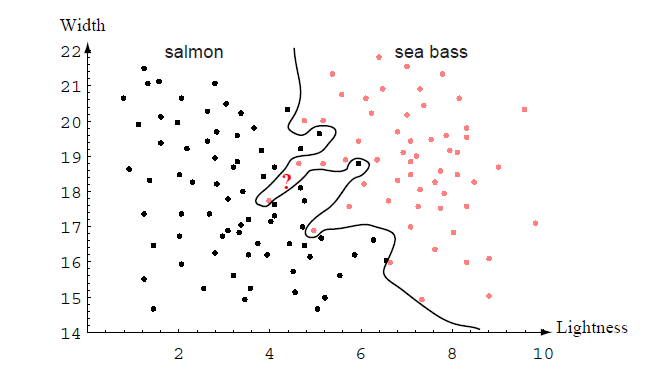 11/20/2018
Pattern recognition
3
Overfitting
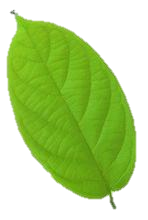 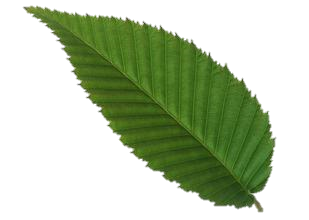 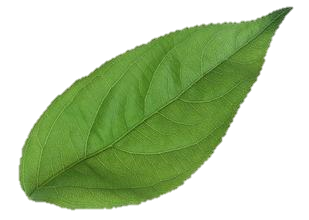 If X
What kind of learners are good?
With small training errors?
With small generalization errors? 
Overfitting
Underfitting
overfitting
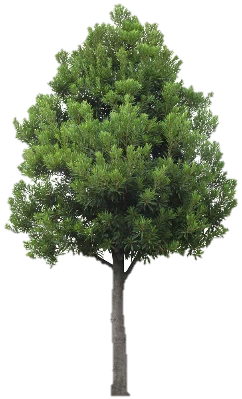 √
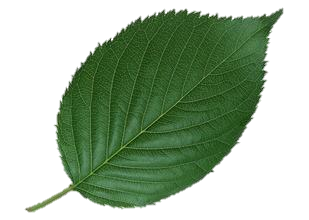 If √
underfitting
New samples
Training samples
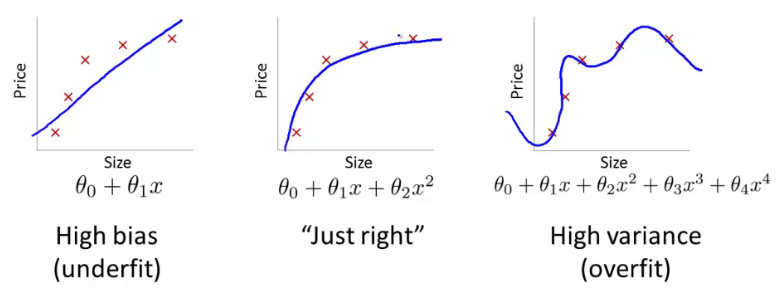 11/20/2018
Pattern recognition
4
Model evaluation methods
Question: Since we hope to choose a model with smallest generalization error, how can we achieve our goal if we only have training samples?
Answer: We can construct a testing set from the given dataset and use the testing error as the approximation of a model’s generalization error.
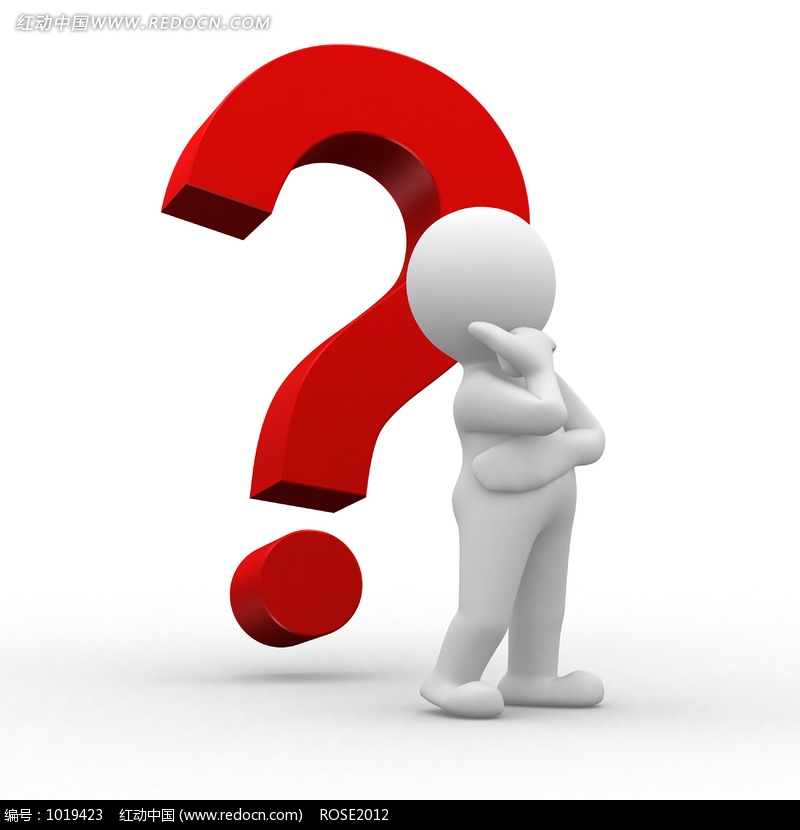 Training set
…
Original dataset
Testing set
Make sure that samples in the testing set do not appear in the training set!
11/20/2018
Pattern recognition
5
Model evaluation methods
Methods to construct training set and testing set from the original dataset
Hold-out
Cross-validation
Bootstrapping
11/20/2018
Pattern recognition
6
Hold-out
D
(1000 samples)
S
(700 samples)
T
(300 samples)
11/20/2018
Pattern recognition
7
Hold-out
Noted that samples in the training set and testing set should obey the same distribution as samples distributed in the original dataset
When constructing S and T, proportions of samples of difference classes in the training set, testing set, and the original dataset should be the same. (minimum requirement)
Such kind of sampling method called stratified sampling.
For example: If D has 500 positive samples and 500 negative samples, S should contain 350 pos samples and 350 neg samples, and T should contain 150 pos samples and 150 neg samples
11/20/2018
Pattern recognition
8
Hold-out
It’s far from enough to fix the proportions of different classes in different sets.
Different cut of D produces different training set and testing set.
To evaluate the performance of a learner, we should randomly cut D for example 100 time and test the learner on 100 different testing sets (the size of 100 testing sets should be the same).
The performance of a learner is the average performance on 100 testing set.
11/20/2018
Pattern recognition
9
Hold-out
Disadvantage
If S is too big, the learned model will be more close to the model trained using D. But because T is too small, the evaluation results may be not so accurate.
If S is small, the learned model may not be fully trained. Then the fidelity of evaluation results will be low.
Usually 2/3~4/5 samples are used in the training process, and the left ones are used to test.
11/20/2018
Pattern recognition
10
Cross-validation
D
D9
D1
D8
D7
D3
D4
D5
D6
D2
D9
D9
D10
D10
D8
D8
D8
D7
D7
D7
D1
D1
D1
D2
D2
D2
D3
D3
D3
D4
D4
D4
D5
D5
D5
D6
D6
D6
Training set
Test set
D10
D9
result 1
D10
Average performance
result 2
...
result 10
11/20/2018
Pattern recognition
11
Cross-validation
Many ways to divide D into k subsets.
Randomly divide D into k subsets and repeat the process p time.  The final evaluation score is the average score of p times k-fold cross-validation.
Special case of cross-validation: Leave-One-Out (LOO)
Disadvantages
11/20/2018
Pattern recognition
12
Bootstraping
11/20/2018
Pattern recognition
13
Parameter tuning
Different parameters result in different performance of a classifier
In practice, choose a range of variation, e.g. [0, 0.2], and a step size, e.g. 0.05, and determine the value of parameter from (0, 0.05, 0.1, 0.15, 0.2) which corresponds to the best performance
In performance evaluation, we use training set to train the model and use validation set to evaluate it performance
After the model has been learnt and parameters has been fixed, the model should be retrained using the full dataset
11/20/2018
Pattern recognition
14
Performance measure
Error rate/accuracy
Precision/recall/F1 score
ROC/AUC
Cost-sensitive error rate/cost curve
11/20/2018
Pattern recognition
15
Error rate/accuracy
Given a dataset D, the error rate


Accuracy
11/20/2018
Pattern recognition
16
Error rate/accuracy
Given a distribution D and a probability density function p(∙)
11/20/2018
Pattern recognition
17
Confusion matrix
In binary classification problems, samples can be treated as
True positive (TP)
False positive (FP)
True negative (TN)
False negative (FN)
TP+FP+TN+FN = # of all samples
Confusion matrix
11/20/2018
Pattern recognition
18
Precision and recall
Precision

Recall

P-R curve and Break-Event Point (BEP)
BEP
A
1.0
0.8
C
Precision
0.6
0.4
B
0.2
0
Recall
0.8
0.2
0.6
1.0
0.4
11/20/2018
Pattern recognition
19
F1-score
F1-score, or F-score:


General form of F-score



β = 1: F1-score
β > 1: Recall is more important
0 < β < 1: Precision is more important
11/20/2018
Pattern recognition
20
ROC curve
Receiver Operating Characteristic (ROC) curve
True positive rate (TPR)
False positive rate (FPR)
1.0
ROC curve
0.8
TPR
0.6
AUC
0.4
0.2
0
FPR
1.0
0.8
0.2
0.6
0.4
11/20/2018
Pattern recognition
21
Area Under Curve (AUC)
When two ROC curves intersect, AUC is used to evaluate the performances of two classifiers
11/20/2018
Pattern recognition
22
Cost-sensitive error rate
Different types of errors
Assign different types of errors unequal costs
Cost matrix




Cost-sensitive error rate
11/20/2018
Pattern recognition
23
Cost curve
11/20/2018
Pattern recognition
24